Chào mừng quý thầy, cô đến dự giờ lớp 5D
TOAN
T
TOAN
TOU
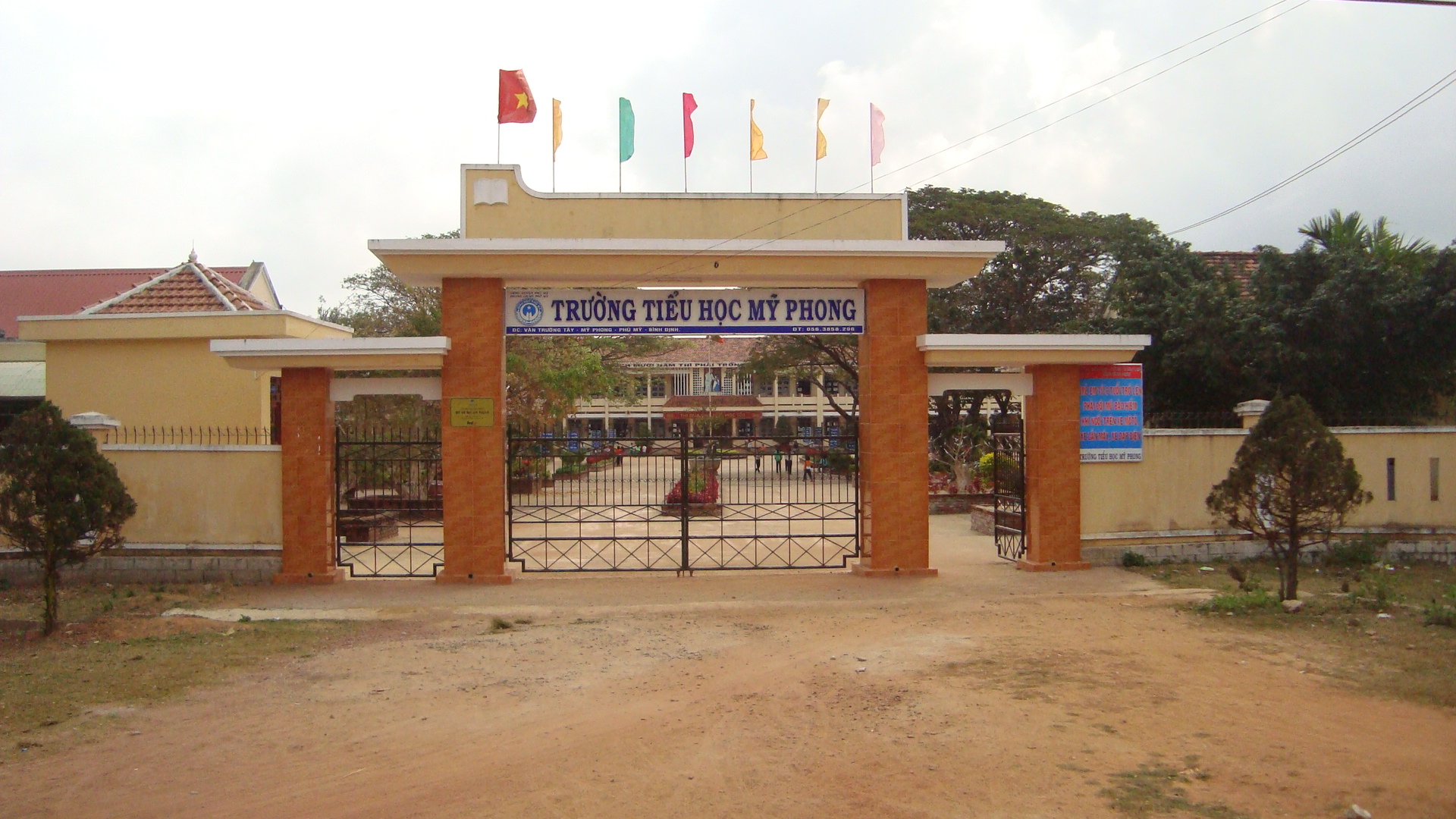 Môn: Toán
Giáo viên: Thái Văn Thắng
T
tttttdnhbvmbmnmb
mvncnnnm
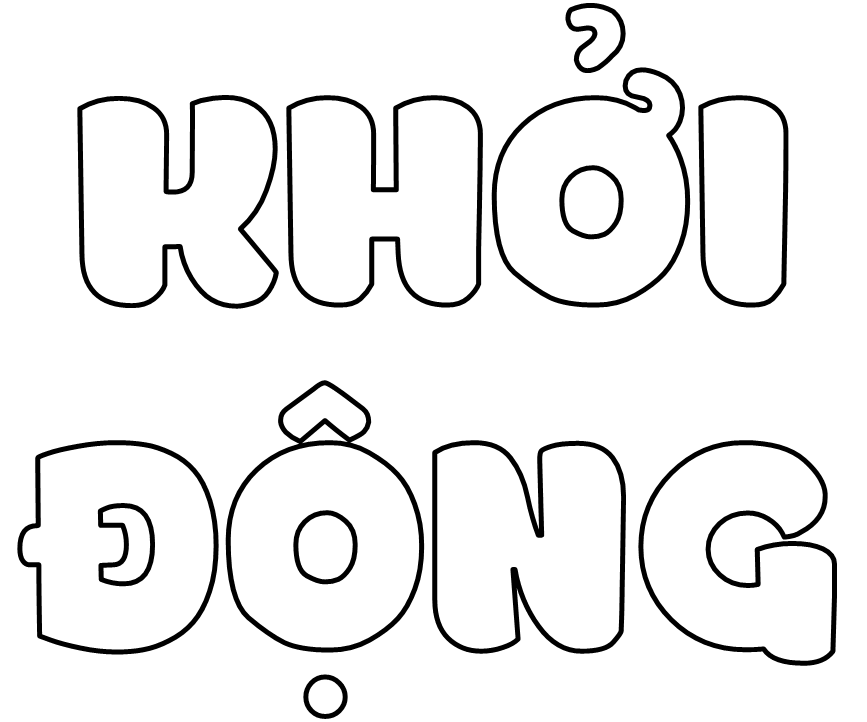 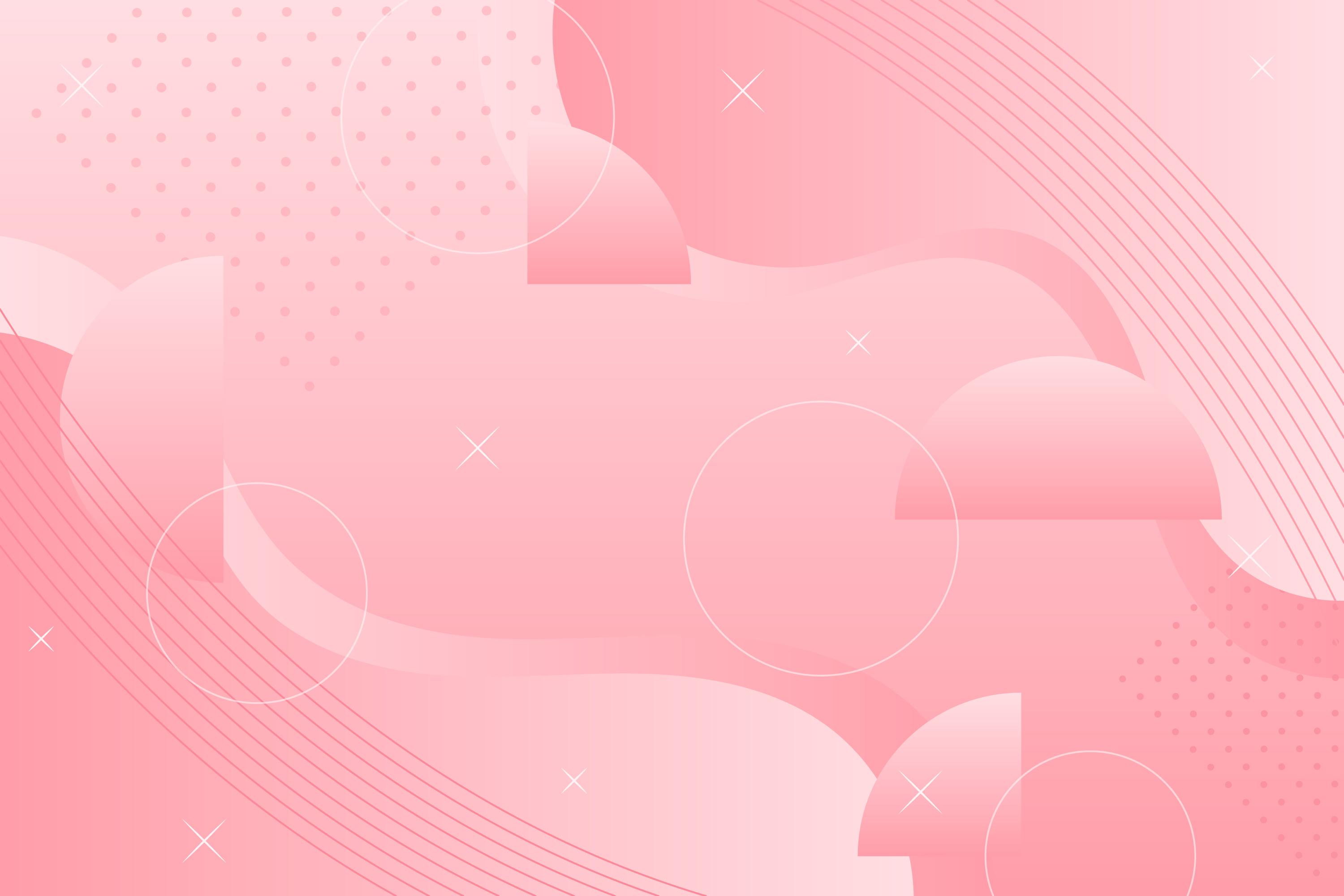 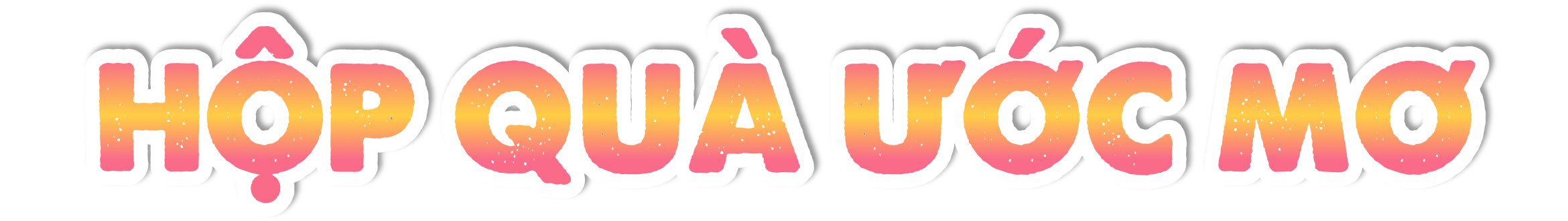 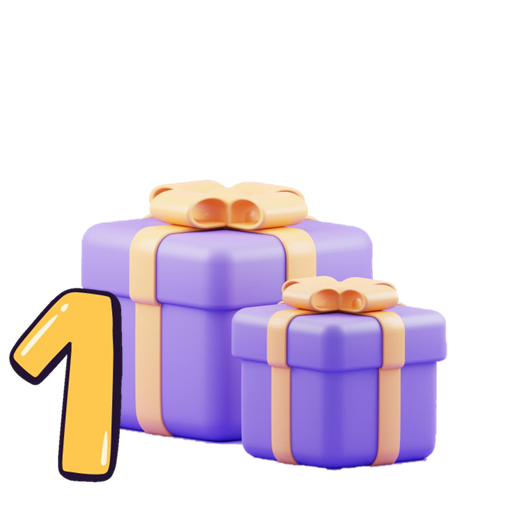 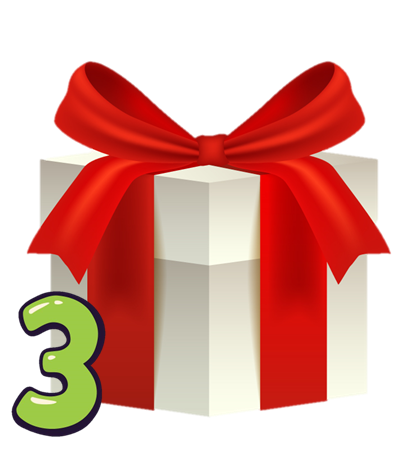 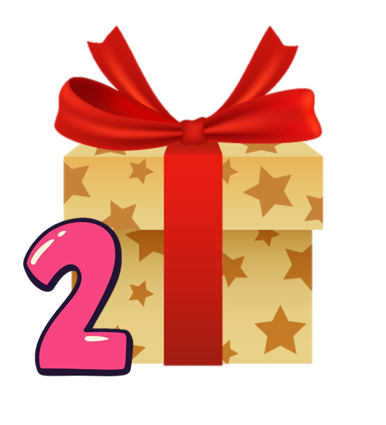 *
2,46 + 3,32 = ?
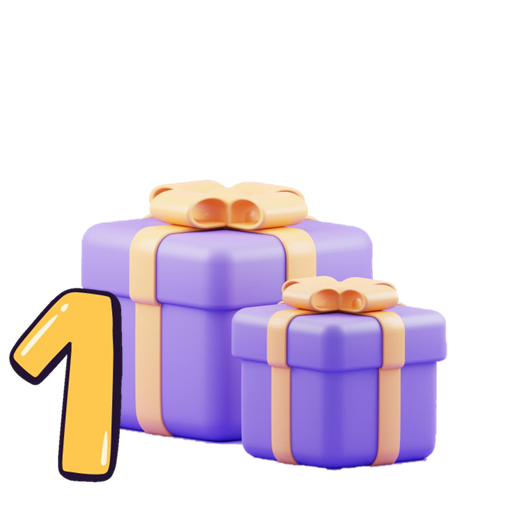 5,78
*
7,91 + 6,8 = ?
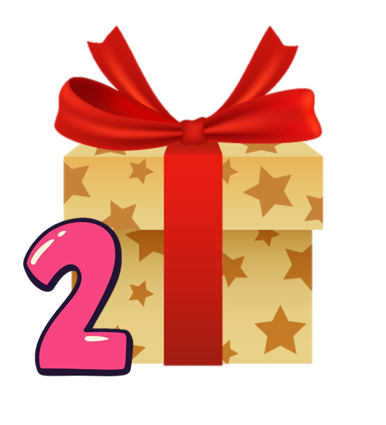 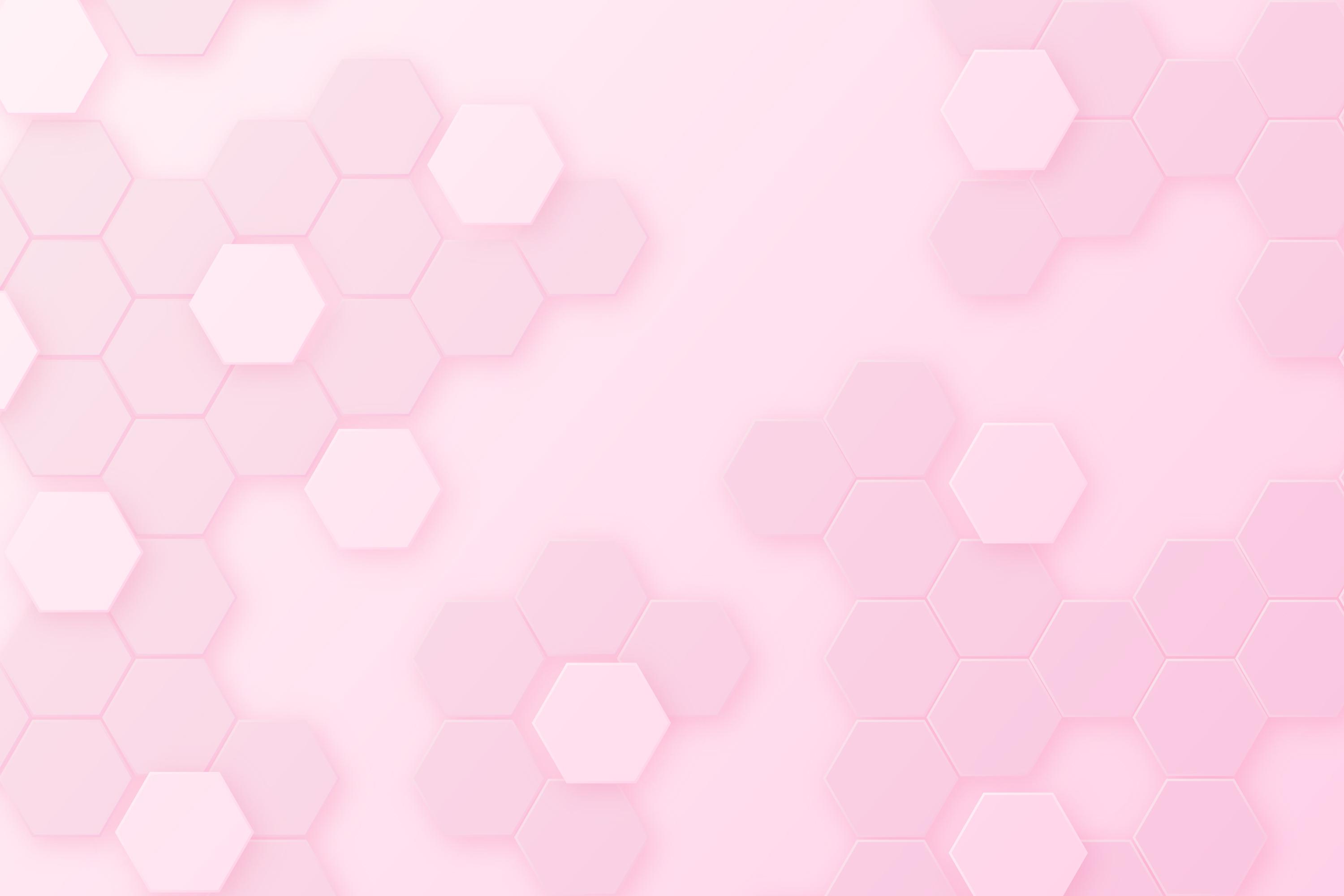 14,71
*
22,67 + 5,287
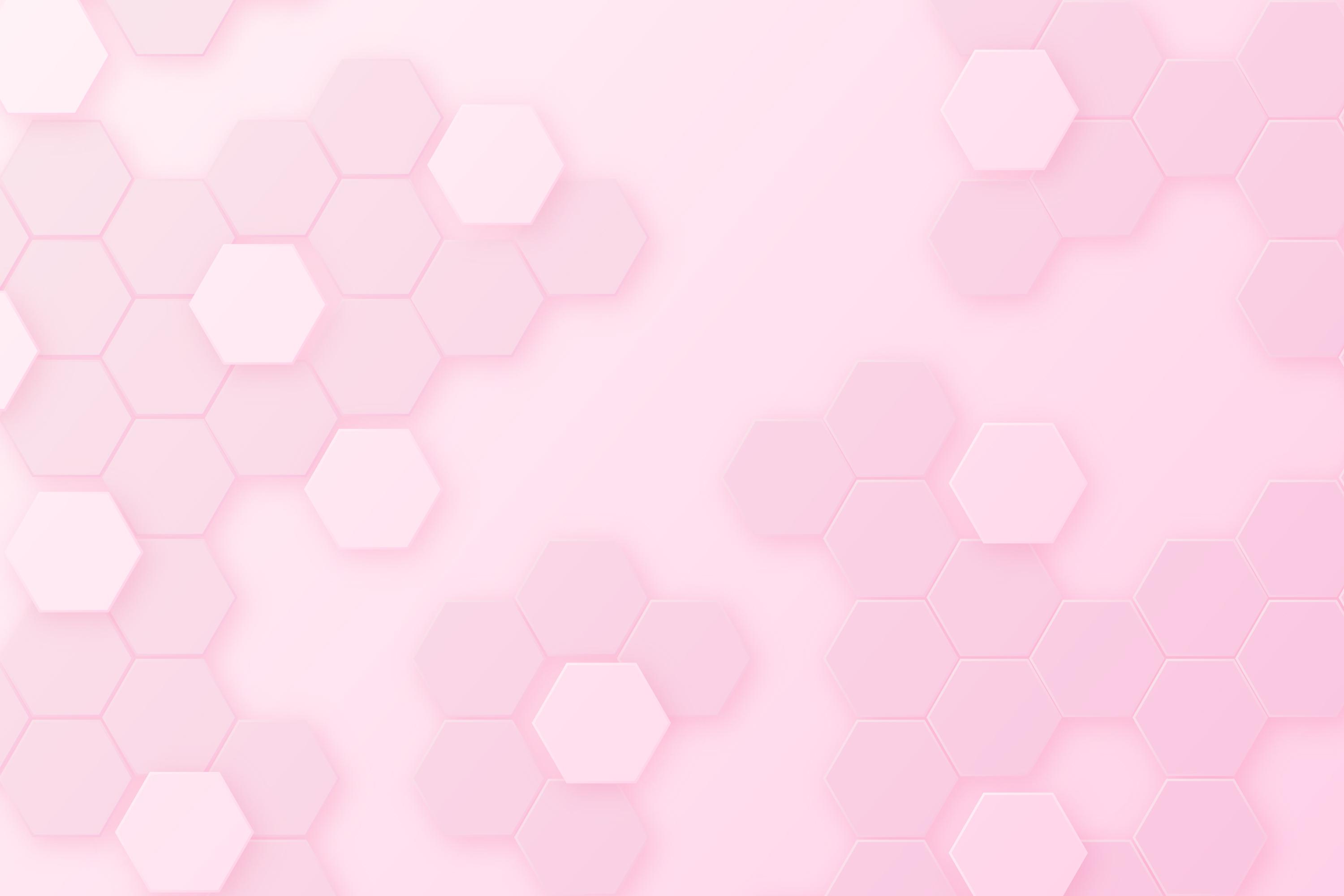 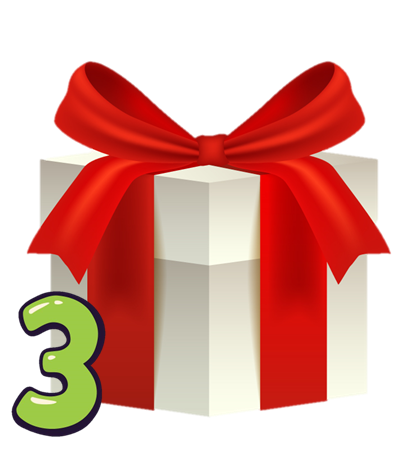 27,957
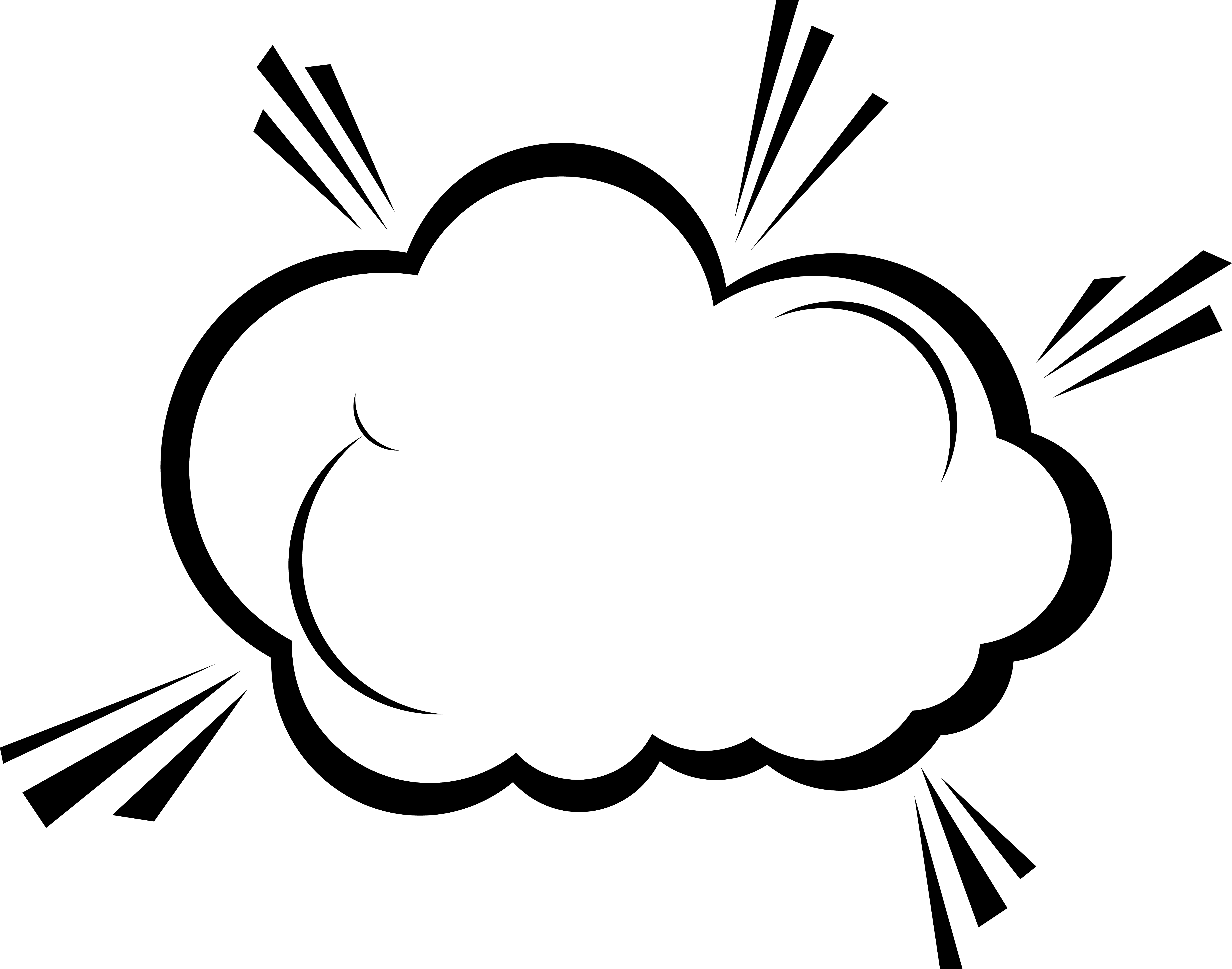 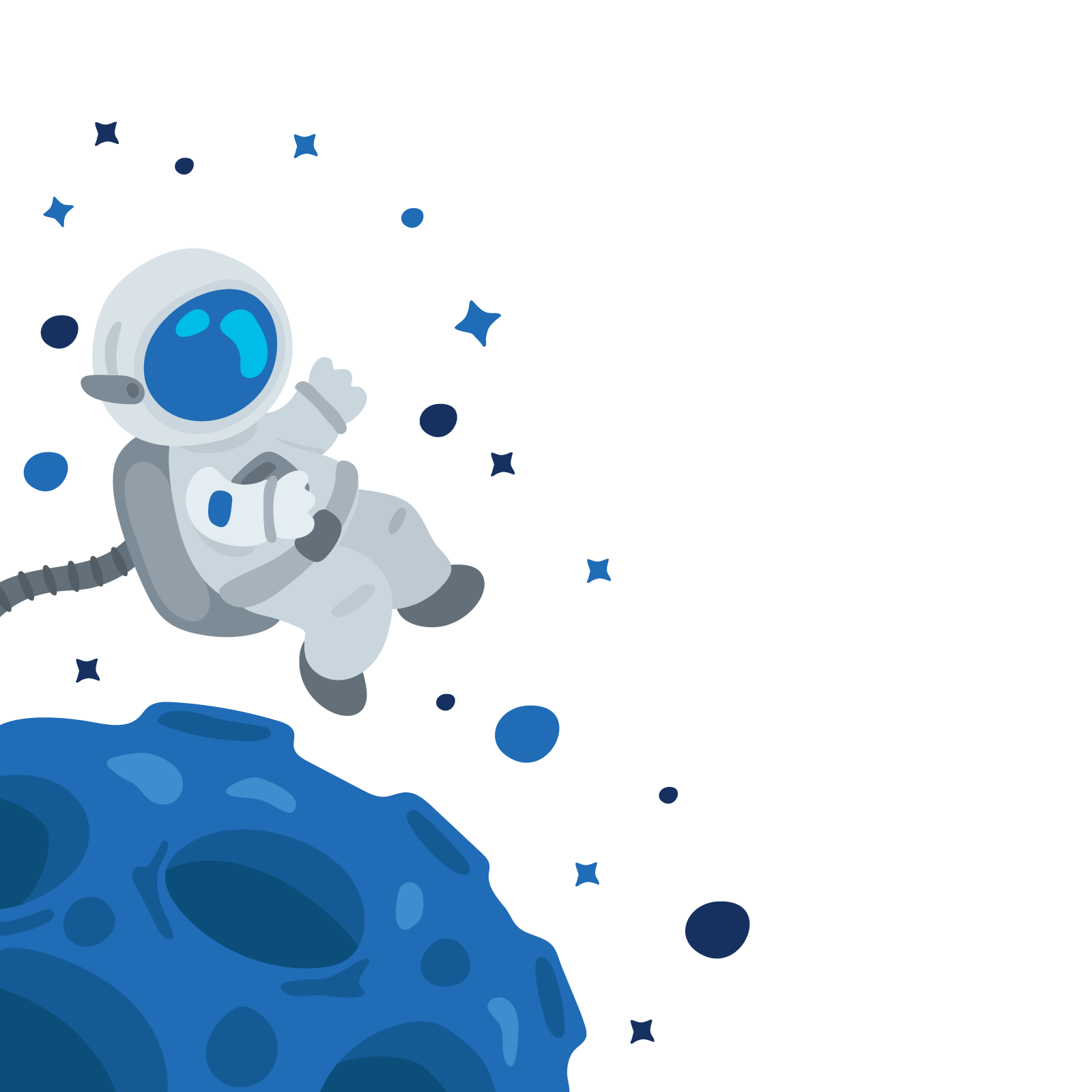 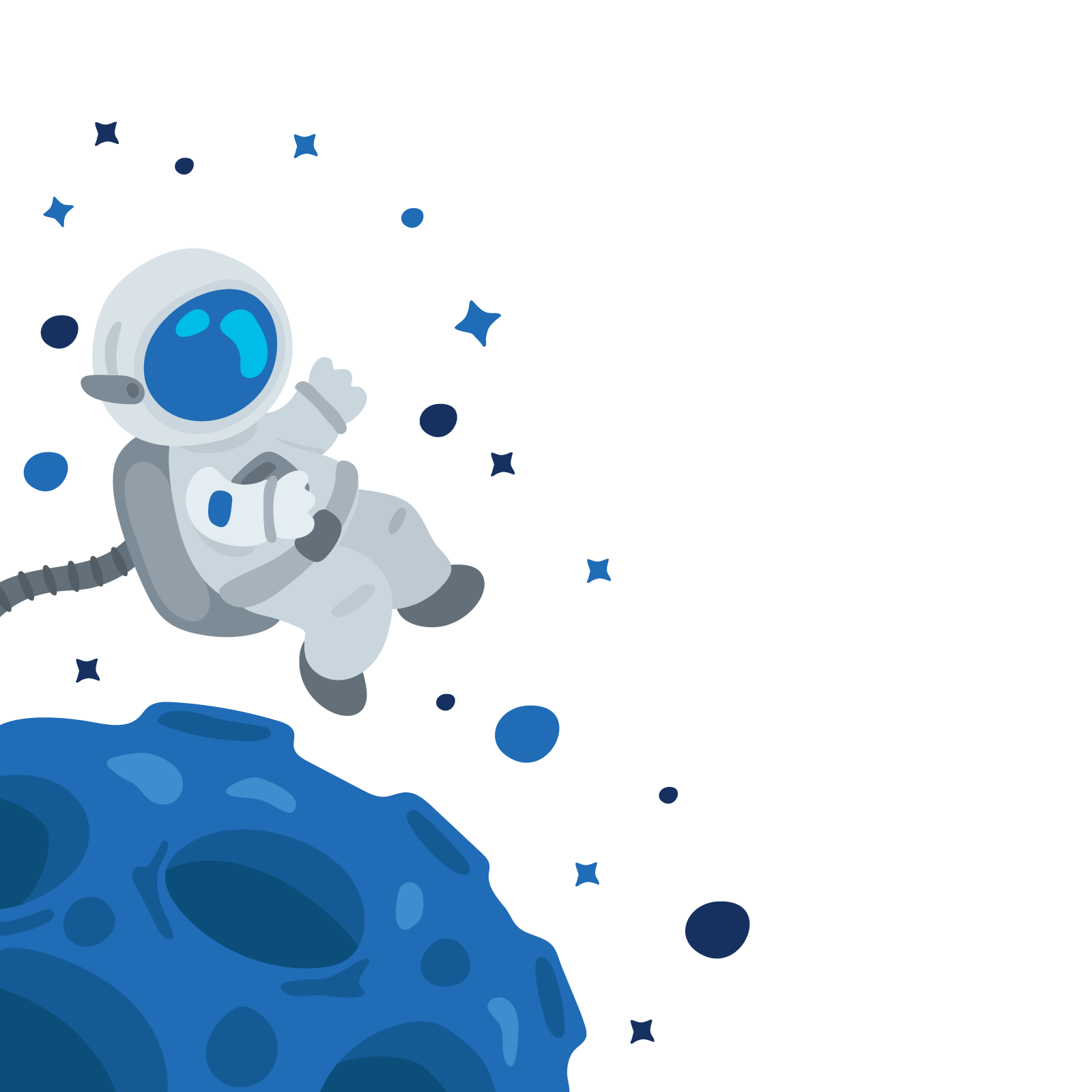 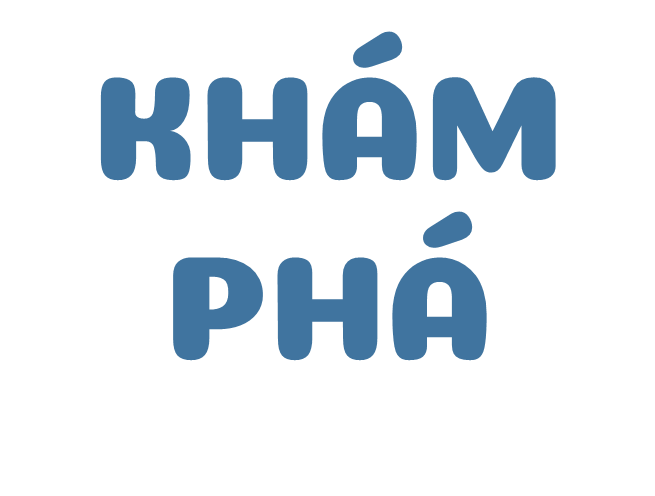 Toán
KHÁM PHÁ
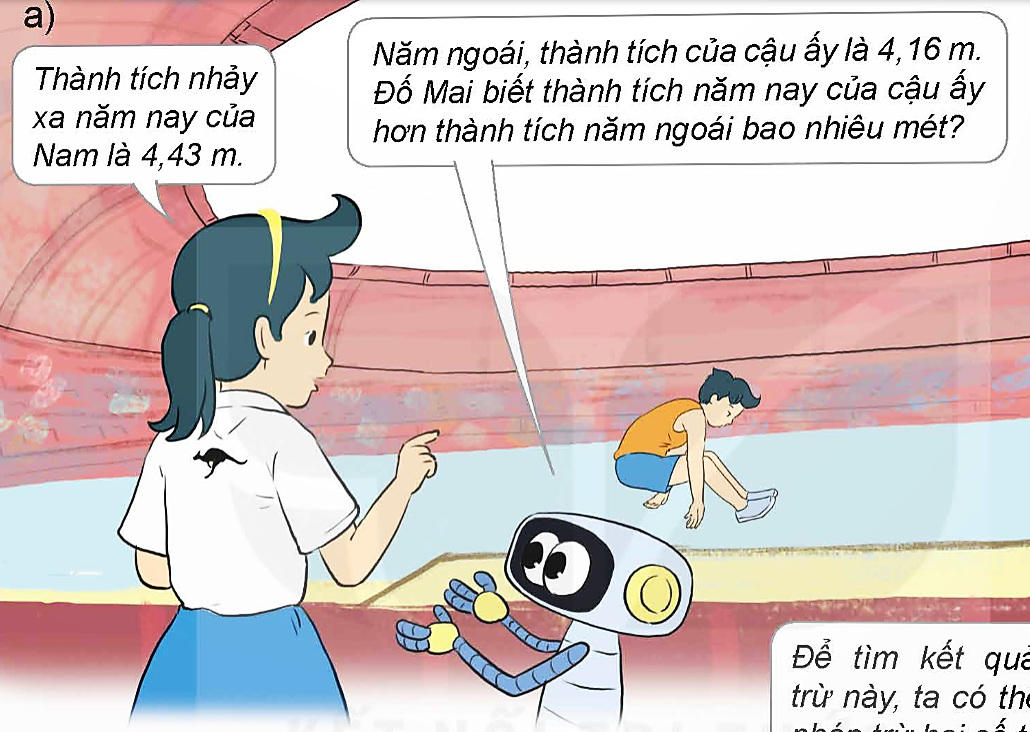 Quan sát bức tranh bên đây và 
       trả lời câu hỏi trong tranh :
Toán
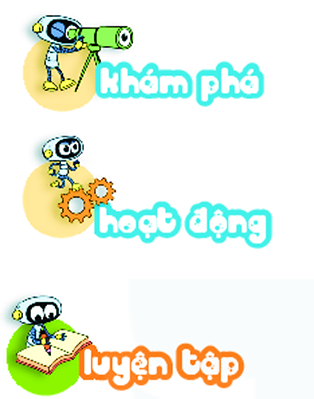 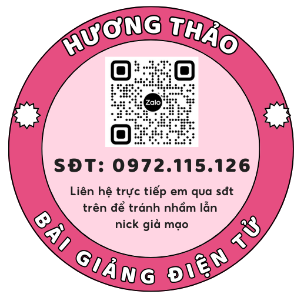 Thành tích nhảy xa năm nay của Nam là 4,43 m
Năm ngoái, thành tích của cậu ấy là 4,16 m. Đố Mai biết thành tích năm nay của cậu ấy hơn thành tích năm ngoái bao nhiêu mét?
a)
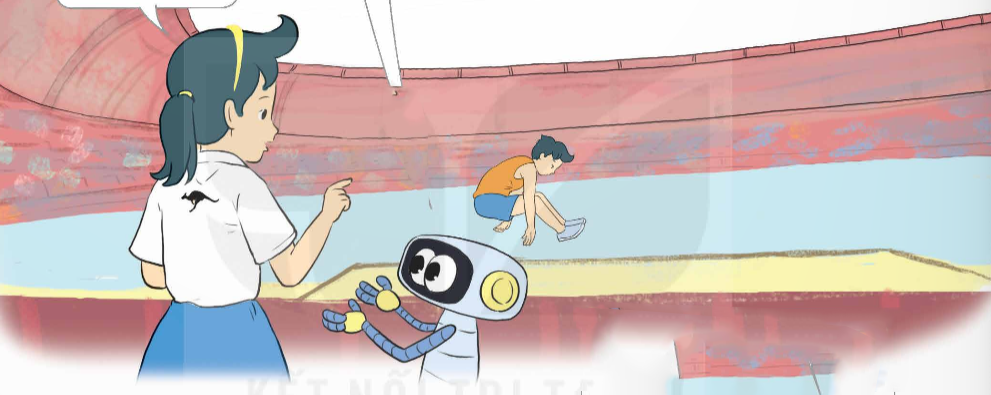 Toán
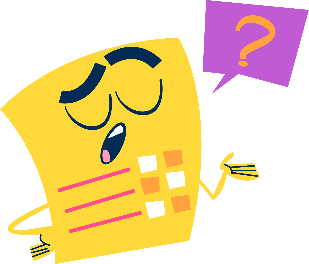 Năm ngoái, thành tích nhảy xa của Nam là bao nhiêu mét?
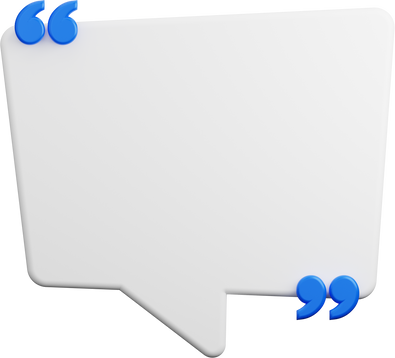 Năm ngoái, thành tích nhảy xa của Nam là 4,16 m.
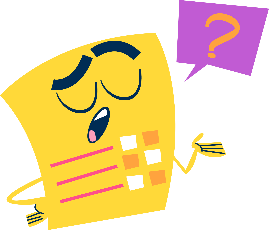 Năm nay, thành tích nhảy xa của Nam là bao nhiêu mét?
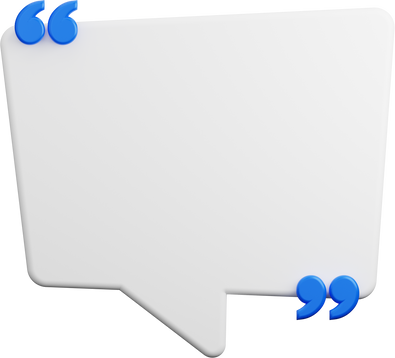 Năm nay, thành tích nhảy xa của Nam là 4,43 m.
Toán
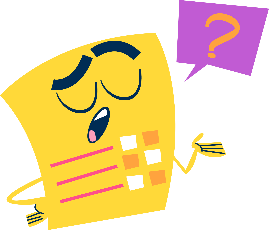 Muốn biết được thành tích năm nay của Nam hơn thành tích năm ngoái là bao nhiêu mét, ta thực hiện phép tính gì?
Ta thực hiện phép tính trừ.
4,43 m – 4,16 m
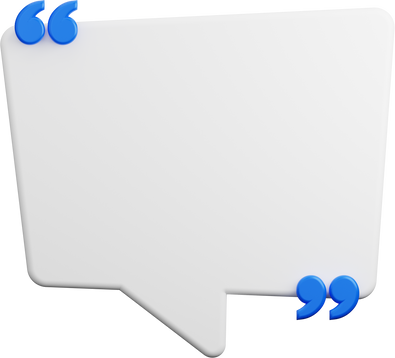 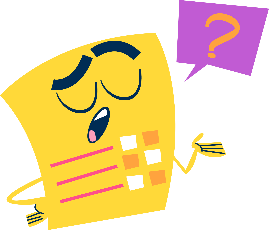 Em có nhận xét gì về số bị trừ và số trừ của phép tính trên?
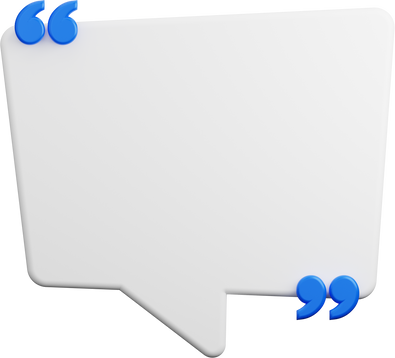 Đây là phép trừ hai số thập phân.
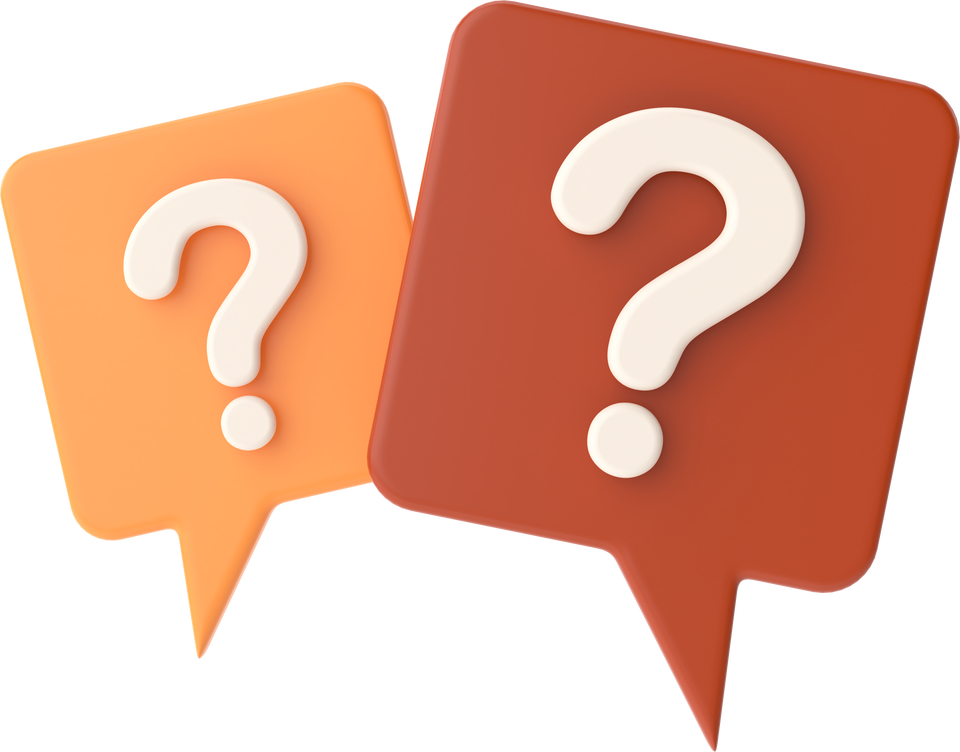 “Để tính được kết quả của phép tính 4,43 – 4,16, ta làm như thế nào?”
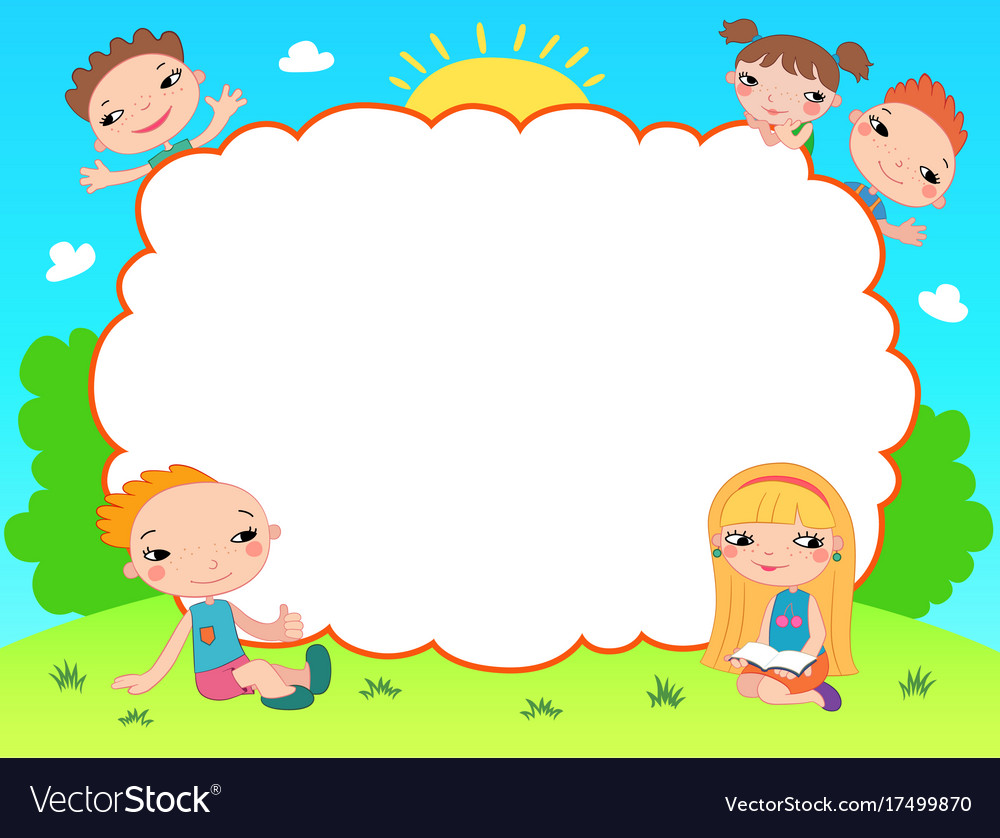 Tuần 9
TOÁN
Bài 20 : Phép trừ số thập phân
(Tiết 1)
Thứ Ba ngày 5 tháng 11 năm 2024
Toán 
 Phép trừ số thập phân
Thứ Ba ngày 5 tháng 11 năm 2024
Toán  
Phép trừ số thập phân
4,43 – 4,16 = ? (m)
443
416
4,43
4,16
-
-
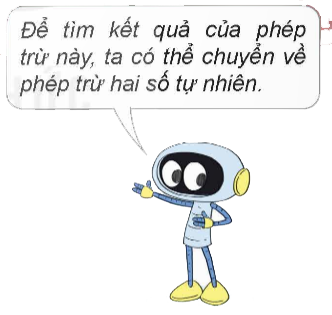 Ta có: 4,43 m = 443 cm;
4,16 m = 416 cm
27
Vậy: 4,43 – 4,16 = 0,27 (m)
Ta đặt tính rồi tính như sau:
.Đặt tính sao cho các chữ số ở cùng hàng thẳng cột với  nhau.
.Thực hiện phép trừ như trừ hai số tự nhiên.
,
0
2
7
.Viết dấu phẩy ở hiệu thẳng cột với dấu phẩy của số bị trừ và số trừ.
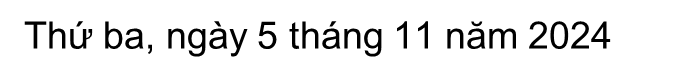 Toán : Phép trừ số thập phân
b) 63,49 – 1,8 = ?
63,49
   1,8
-
Ta đặt tính rồi tính như sau:
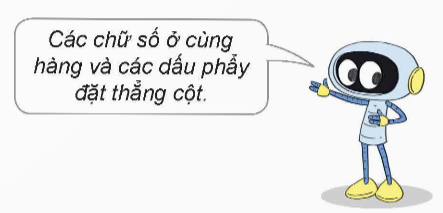 61,69
Muốn trừ hai số thập phân ta làm như sau:
Viết số trừ bên dưới số bị trừ sao cho các chữ số ở cùng hàng đặt thẳng cột với nhau.
Trừ như trừ hai số tự nhiên.
Viết dấu phẩy ở hiệu thẳng cột với dấu phẩy của số bị trừ và số trừ.
Thứ Ba ngày 5 tháng 11 năm 2024
Toán 
 Phép trừ số thập phân
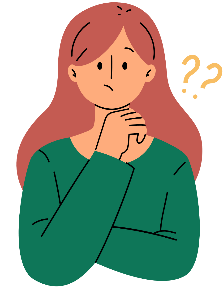 Nêu điểm giống và khác nhau khi thực hiện đặt tính cộng, trừ hai số thập phân ?
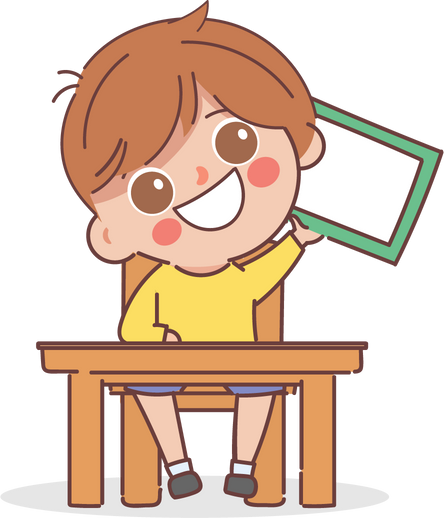 Giống nhau: Đặt các chữ số cùng hàng đặt thẳng cột với nhau, thực hiện phép tính như các số tự nhiên và viết dấu phẩy ở kết quả thẳng cột với dấu phẩy của các số.

Khác nhau: Khác phép tính cộng và phép tính trừ.
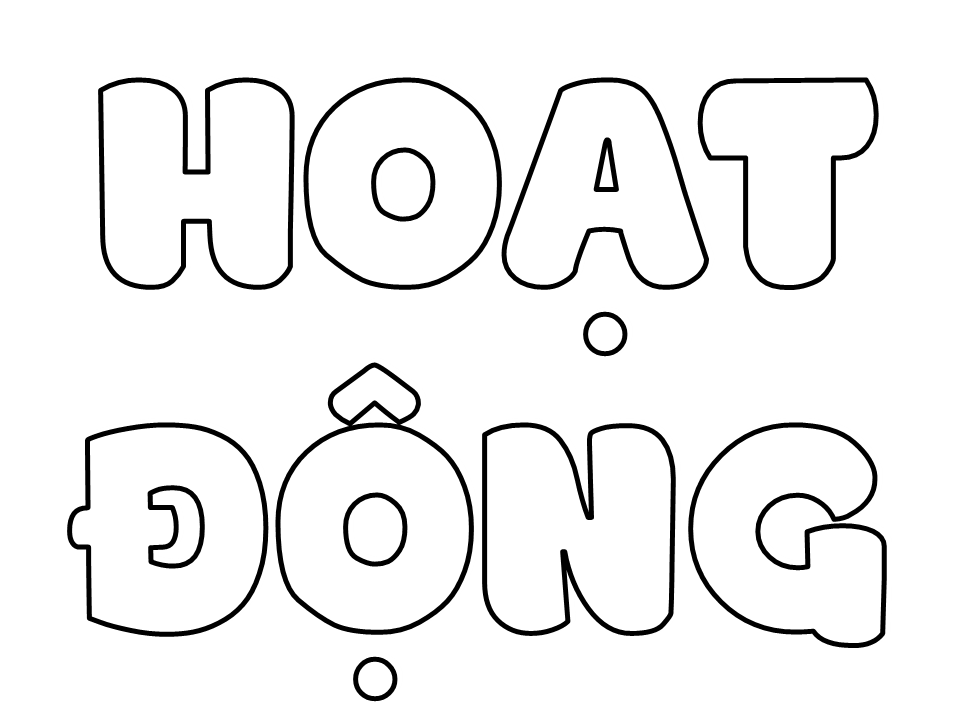 Thứ Ba ngày 5 tháng 11 năm 2024
Toán : Phép trừ số thập phân
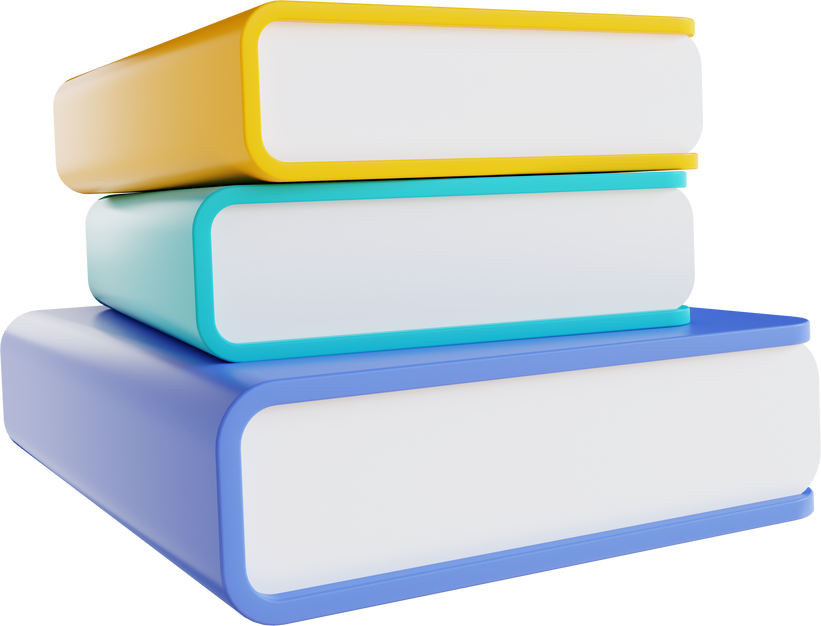 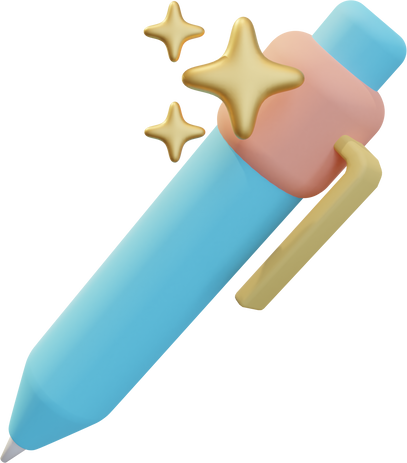 Bài tập 1: Đặt tính rồi tính
5,8 – 3,9 	2,53 – 1,62	17,96 – 8,5	4,21 – 1,08
5,8
3,9
1,9
2,53
1,62
0,91
17,96
8,5
  9,46
4,21
1,08
3,13
-
-
-
-
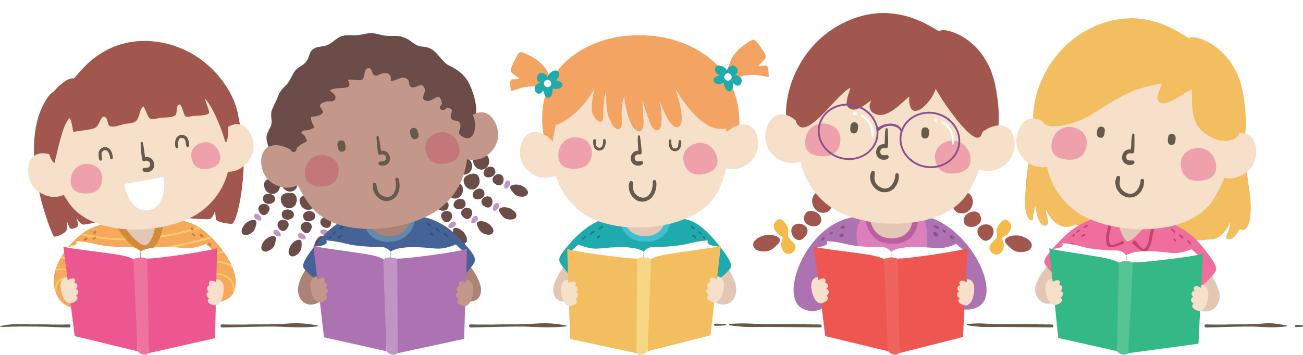 Toán : Phép trừ số thập phân
Đ, S?
6,15
2,7
4,38
1,56
85,9
5,06
a.
b.
-
-
c.
-
5,06
3,45
4,8
2,82
80,84
35,3
S
?
?
Đ
?
S
Thứ ba,ngày 5 tháng 11 năm 2024
Toán : Phép trừ số thập phân
Bài tập 3:
Mai làm được 2,15 l nước mơ, Mi làm được 1,7 l nước dâu. Hỏi nước mơ Mai làm nhiều hơn nước dâu Mi làm bao nhiêu lít?
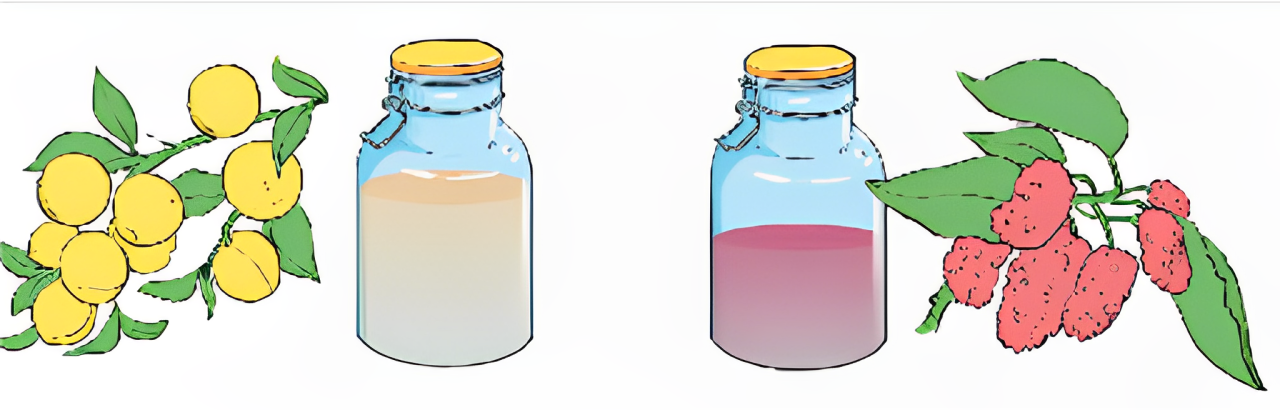 Thứ Ba ngày 5 tháng 11 năm 2024
Toán : Phép trừ số thập phân
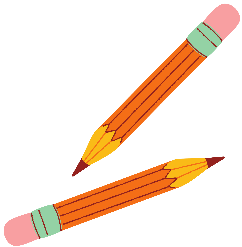 Mai làm được: 2,15 l nước mơ.
Mi làm được: 1,7 l nước dâu.
Nước mơ Mai làm nhiều hơn nước dâu Mi làm: …. lít?
Tóm tắt:
Bài giải
Nước mơ Mai làm nhiều hơn nước dâu Mi làm số lít là:
2,15 – 1,7 = 045 (l)
Đáp số: 0,45 lít.
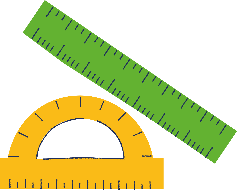 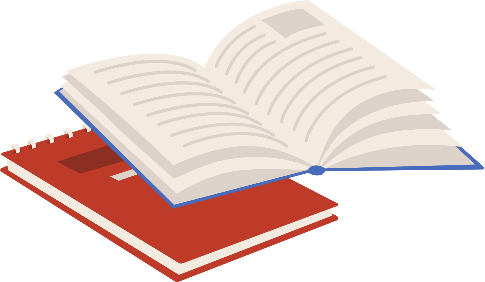 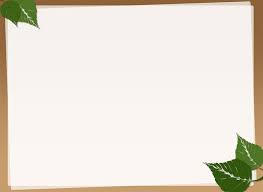 Học sinh thảo luận nhóm 4
CỦNG CỐ, DẶN DÒ:
- Qua bài học hôm nay các em biết thêm được điều gì?
- Khi đặt tính và tính,các em cần lưu ý những gì?
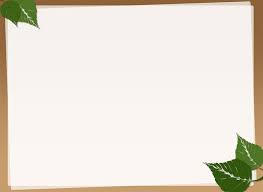 Xin trân trọng cảm ơn
quý thầy cô cùng các em
xin hẹn gặp lại
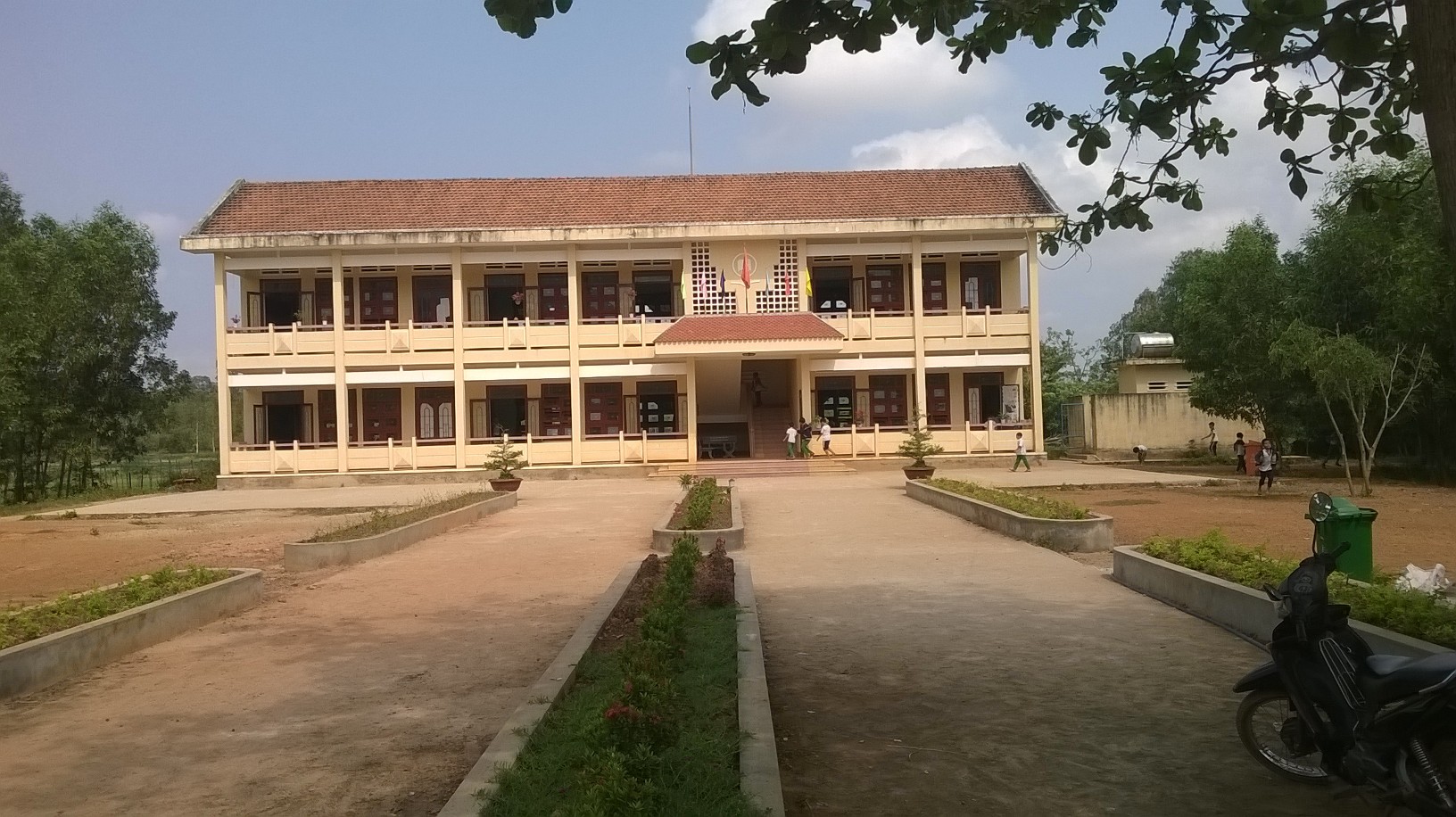